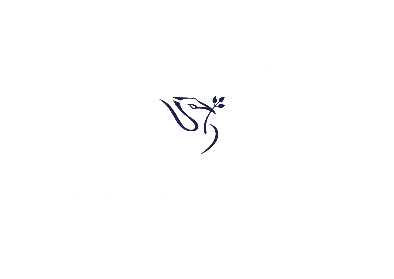 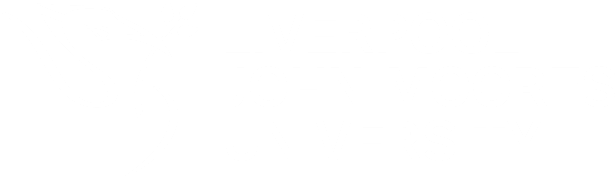 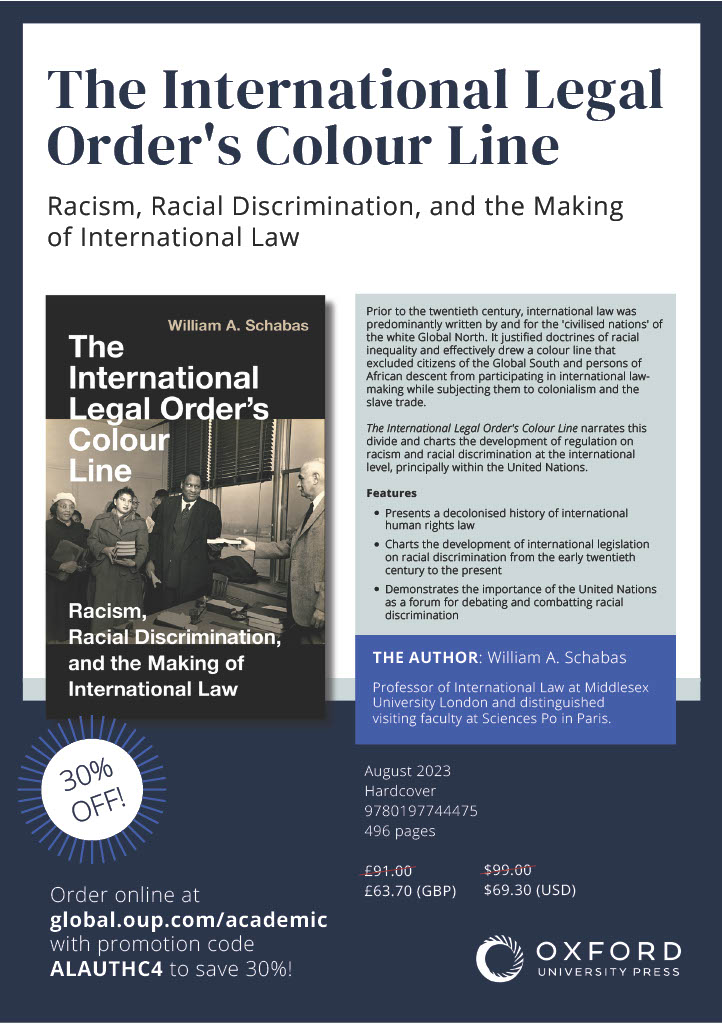 Centre for the Study of Law in Theory and Practice (LTAP) Annual Lecture on ‘Race, Racial Discrimination and International Law’ Professor William SchabasWednesday 14th February 2024 Chair: Professor Gaetano PentassugliaConcluding Remarks: Prof Keith George, PVC for Research & Knowledge Exchange